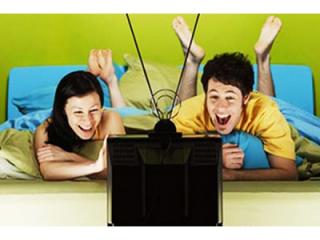 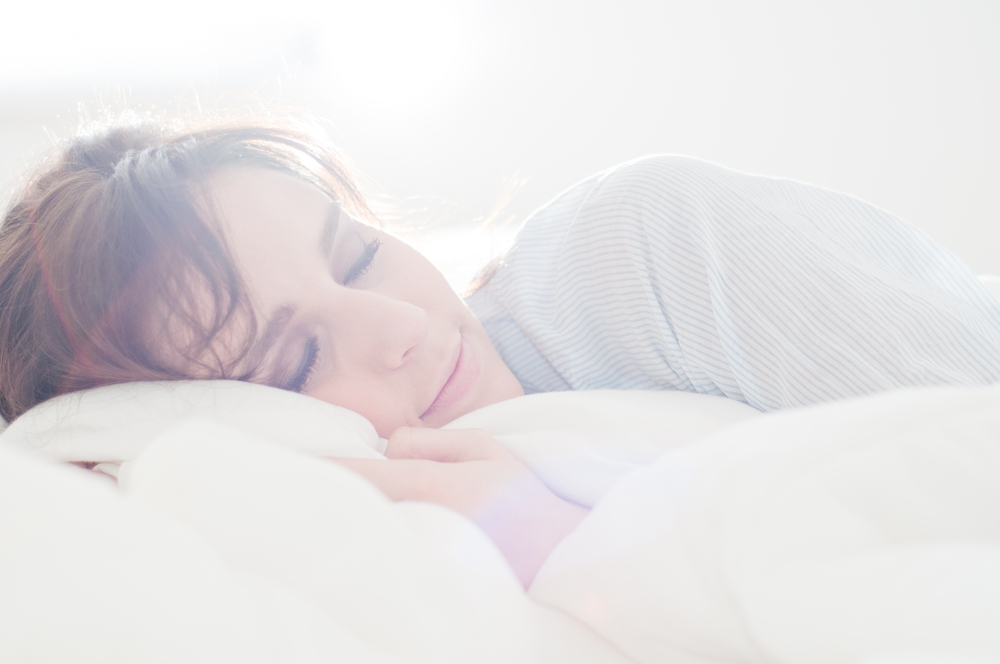 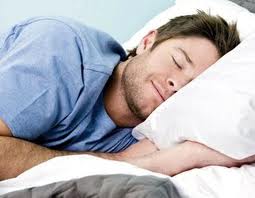 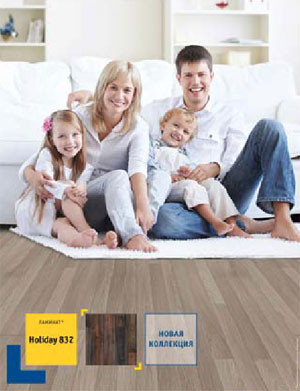 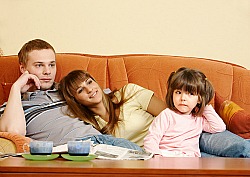 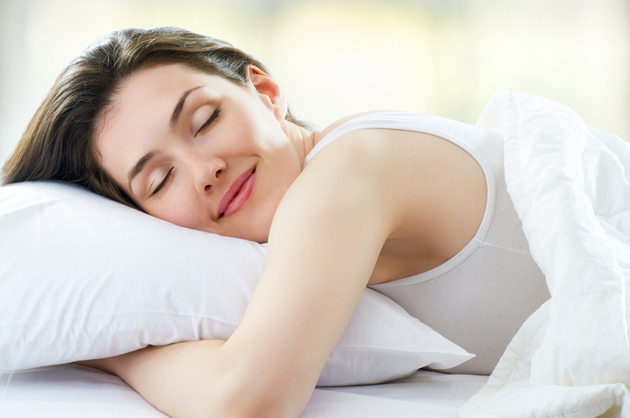 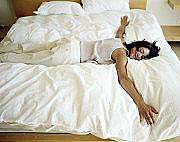 «Абсентеизм, пути преодоления»
Спорят два молодых человека. 
Один заявляет: «Зачем мне идти на выборы? Мой голос всё равно ничего не сможет решить!». 
А другой возражает: «Участвовать в выборах необходимо! В конечном итоге от каждого из нас зависят их результаты!»

Кого вы поддерживаете в этом споре? Аргументируйте свой выбор.
ТЕСТИРОВАНИЕ:
1. Процедура формирования государственного органа путем голосования называется
	1) законотворчество       ___
	2) референдум 	___
	3) законность 	               ___
	4) выборы 	               ___

2. В чем заключается главный смысл выборов в демократическом обществе?
	А) Демонстрация мнимого консенсуса 	                  ___
	Б) Формирование органов государственной власти   ___
	В) Прямое выражение народного волеизъявления     ___

3.Что не является обязательной характеристикой демократических выборов:
	1) альтернативность 			___
	2) обязательность участия для граждан 	___
	3) равноправность 			___
	4) периодичность проведения 		___
ТЕСТИРОВАНИЕ:
4. Предполагает ли принцип всеобщности выборов наличие цензов?
	А) Да 	___
	Б) Нет	___

5. Верны ли суждения?
Выборы депутатов Государственной Думы
	А. являются всеобщими, прямыми, равными.
	Б. проходят при открытом голосовании.
	1) верно только А 	___
	2) верно только Б 	___
	3) верны оба суждения 	___
	4) оба суждения неверны	___

6. Государственная Дума формируется на основе
1) косвенных выборов 				___
2) многостепенных выборов 				___
3) прямого избирательного права 			___
4) выборов, ограниченных имущественным цензом 	___
ТЕСТИРОВАНИЕ:
7. Верхняя палата Федерального Собрания Российской Федерации называется ________________________________________________________ 

8. К группе каких прав относится «избирательное право»:
а) политических 		___
б) гражданских 		___
в) социально-экономических 	___

9. Нижняя палата Федерального Собрания Российской Федерации называется ________________________________________________________ 

10. С какой периодичностью проводятся выборы в нижнюю палату Федерального Собрания Российской Федерации:
а) 3 года 	___
б) 4 года 	___
в) 5 лет 	___
Абсентеизм (от лат. absens (absentis) – отсутствующий, англ. Absenteeism) – уклонение избирателей от участия в голосовании на выборах. Политическое поведение, характеризующееся бездействием, то есть уклонением от какого-либо политического участия (электоральное поведение, партийная деятельность, участие в митингах и демонстрациях и т.д.). Главным образом подразумевается уклонение от своих электоральных функций.
 - неучастие в голосовании на выборах.
- уклонение избирателей от участия в выборах.
 - уклонение от исполнения гражданских обязанностей, напр. уклонение избирателей от участия в выборах в представительные органы государства, отказ от использования права голоса.
Как вы думаете, почему падает активность избирателей на выборах?

Какими могут быть последствия этого явления для личности, общества и государства?
Из Федерального закона «ОБ ОСНОВНЫХ ГАРАНТИЯХ ИЗБИРАТЕЛЬНЫХ ПРАВ ГРАЖДАН РОССИЙСКОЙ ФЕДЕРАЦИИ»
Статья 65. 
Ответственность за нарушение избирательных прав граждан и права граждан на участие в референдуме.
1. Лица, препятствующие путём насилия, обмана, угроз, подлога или иным способом свободному осуществлению гражданином Российской Федерации права избирать или быть избранным, либо принуждающие граждан или препятствующие им ставить подписи в поддержку кандидата, избирательного объединения, инициативы проведения референдума, а также участвующие в подделке данных подписей,
Гражданский долг – всякая обязанность, налагаемая договором, законом, общественным мнением или совестью человека.
Политическая пассивность – безразличие к политике, нежелание принимать участие в политической жизни.
Политическая активность – деятельность социальных групп или отдельных людей, связанная со стремлением усовершенствовать или изменить социально-экономический и политический порядок.
«ЗАКОН ОБ ОБЯЗАТЕЛЬНОМ УЧАСТИИ В ВЫБОРАХ»
«Все граждане Российской Федерации, дееспособные и не  находящиеся под интенсивным наблюдением врачей, обязаны принимать в выборах органов власти всех уровней (центральных, региональных и местных). Реализация активного избирательного права (права избирать) является важной характеристикой гражданственности.
В случае предполагаемых обстоятельств невозможности участия в выборах следует обращаться в избирательные комиссии, которые выносят определённое решение после рассмотрения сути дела и представленных документов.
За неучастие без уважительных причин в выборах первый раз выносится общественное порицание (в виде письма на место работы или учёбы, а также публикации фамилий и фотографий нарушителей в средствах массовой информации), второй раз – штраф в размере 3 минимальных зарплат, третий раз – общественные работы (от 10 до 90 дней)»
Задание группе 1. 
Вы являетесь депутатами, предложившими закон на рассмотрение. Предложите  свои аргументы за то, чтобы закон был принят (найдите как можно больше положительного, предположите выгоды в социальной области,  экономической, политической, правовой, духовной).
Задание группе 2.
Вы являетесь парламентской оппозицией и должны предложить аргументы против принятия предлагаемого закона. Найти как можно больше негативных последствий в социальной,  экономической, политической, правовой, духовной областях.
«ЗАКОН ОБ ОБЯЗАТЕЛЬНОМ УЧАСТИИ В ВЫБОРАХ»
«Все граждане Российской Федерации, дееспособные и не  находящиеся под интенсивным наблюдением врачей, обязаны принимать в выборах органов власти всех уровней (центральных, региональных и местных). Реализация активного избирательного права (права избирать) является важной характеристикой гражданственности.
В случае предполагаемых обстоятельств невозможности участия в выборах следует обращаться в избирательные комиссии, которые выносят определённое решение после рассмотрения сути дела и представленных документов.
За неучастие без уважительных причин в выборах первый раз выносится общественное порицание (в виде письма на место работы или учёбы, а также публикации фамилий и фотографий нарушителей в средствах массовой информации), второй раз – штраф в размере 3 минимальных зарплат, третий раз – общественные работы (от 10 до 90 дней)»
Из Федерального закона 
"ОБ ОСНОВНЫХ ГАРАНТИЯХ ИЗБИРАТЕЛЬНЫХ ПРАВ ГРАЖДАН РОССИЙСКОЙ ФЕДЕРАЦИИ" 

Статья 3. 
Гражданин Российской Федерации участвует в выборах на основе всеобщего равного и прямого избирательного права при тайном голосовании.
Участие гражданина Российской Федерации в выборах является добровольным. Никто не вправе оказывать воздействие на гражданина Российской Федерации с целью принудить его к участию или неучастию в выборах…
ПОЛИТИЧЕСКАЯ МИССИЯ ВЫБОРОВ
Во-первых, выборы укрепляют веру простых людей в то, что они имеют возможность контролировать правительство и принимаемые им решения.
Во-вторых, выборы помогают людям выказать поддержку или разочарование существующим правительством.
В-третьих, выборы – это эффективный способ политического просвещения народа.
В-четвёртых, выборы – есть барометр общественного мнения.
Когда ты не голосуешь, на самом деле ты всё-таки голосуешь.
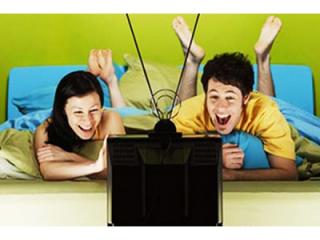 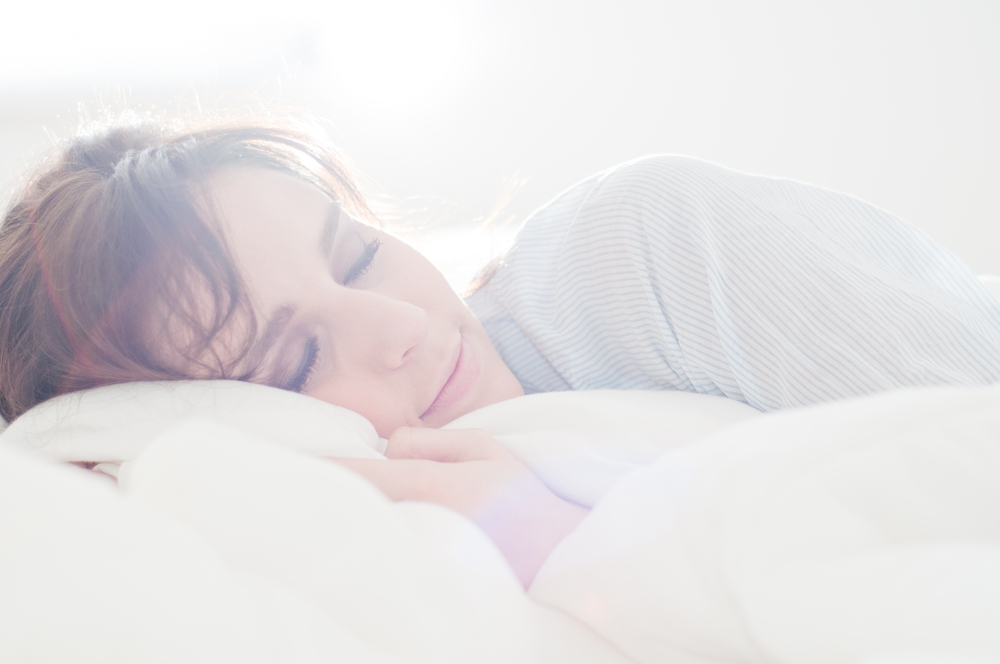 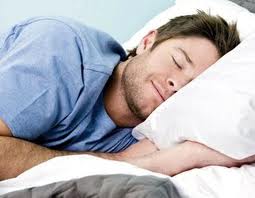 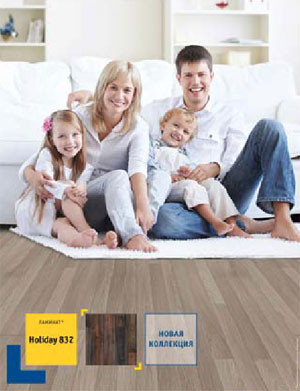 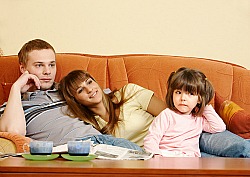 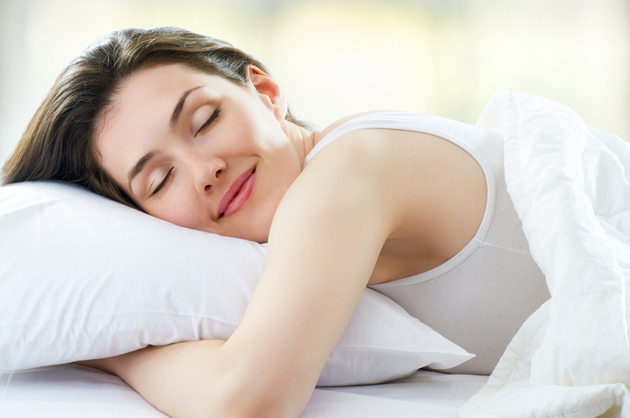 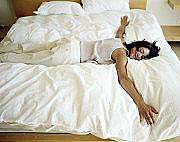 «Плохие государственные деятели избираются хорошими гражданами, не участвующими в голосовании». 

Жак Примо